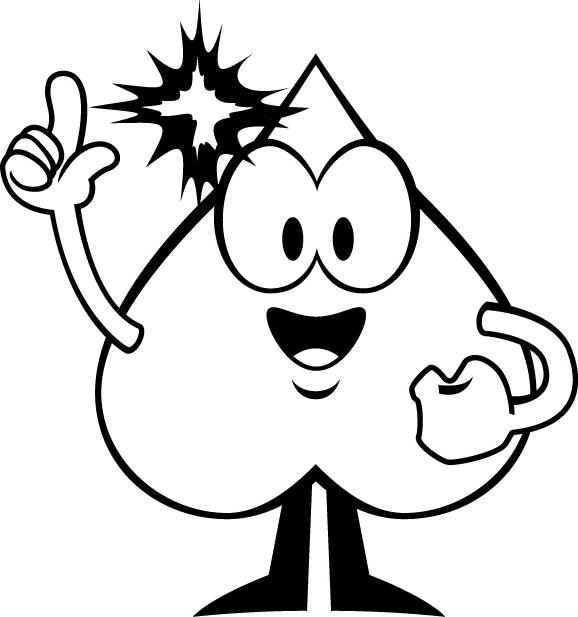 ім'я: __________________________________
Mai 2022 © by PIKAS (pikas.dzlm.de)
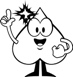 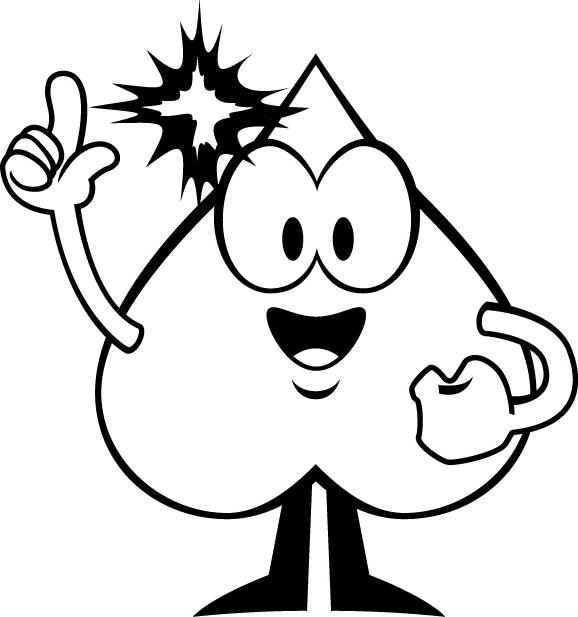 ім'я: __________________________________
Mai 2022 © by PIKAS (pikas.dzlm.de)
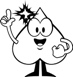 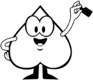 Напишіть попередників і наступників. 
Schreibe Vorgänger und Nachfolger.
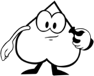 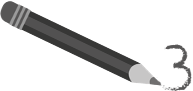 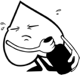 14
17
21
49
1
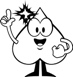 Mai 2022 © by PIKAS (pikas.dzlm.de)
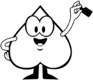 Напишіть попередників і наступників. 
Schreibe Vorgänger und Nachfolger.
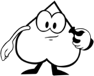 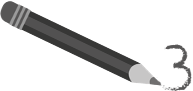 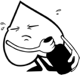 14
17
21
49
1
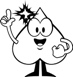 Mai 2022 © by PIKAS (pikas.dzlm.de)
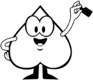 напишіть число 
Schreibe die Zahl.
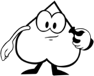 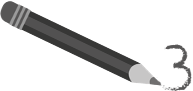 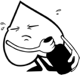 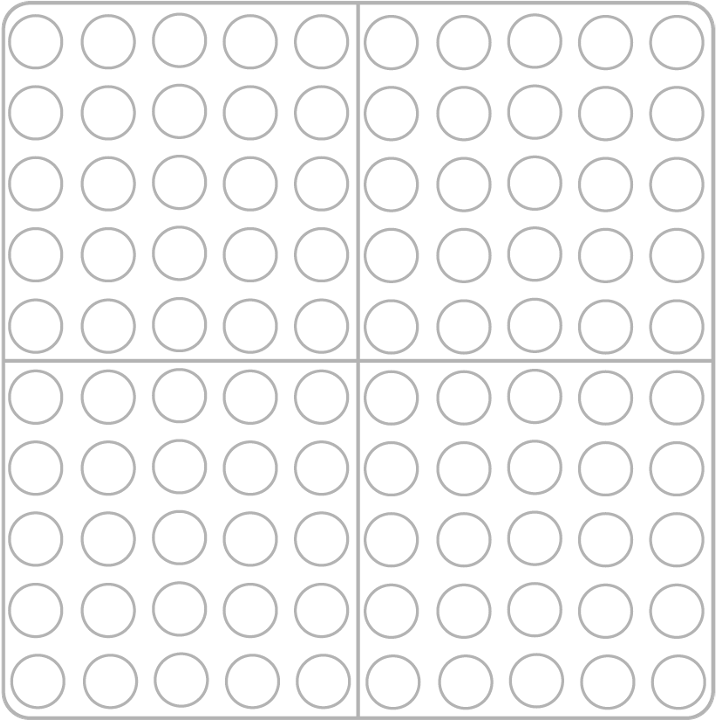 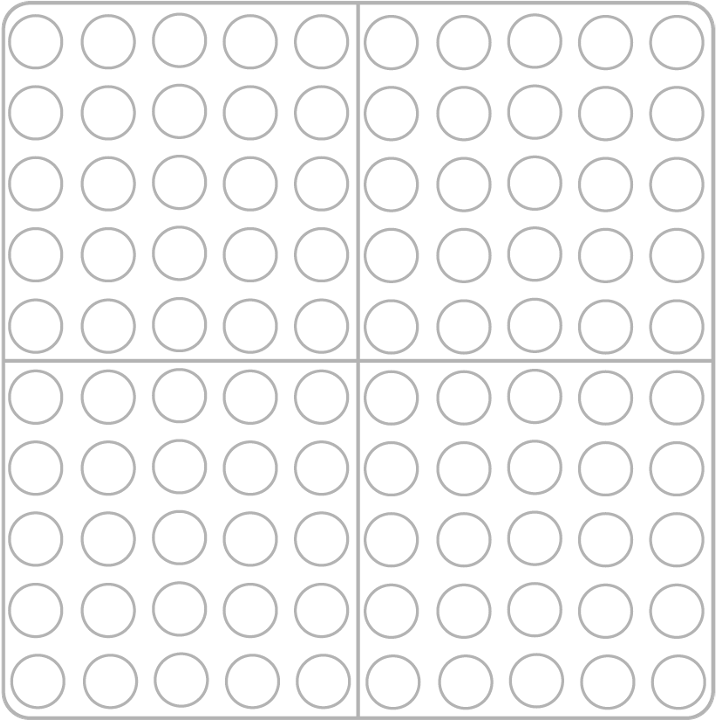 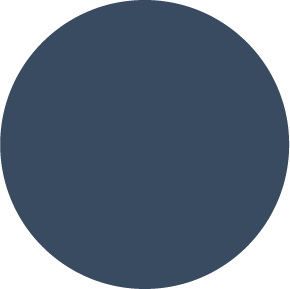 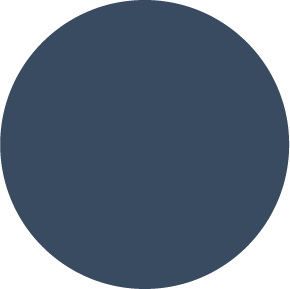 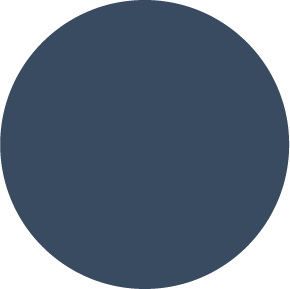 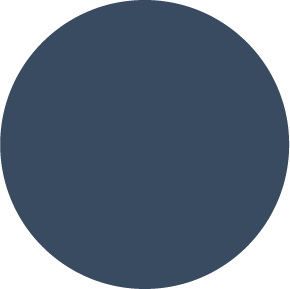 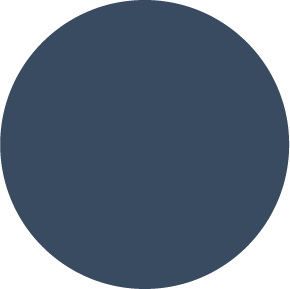 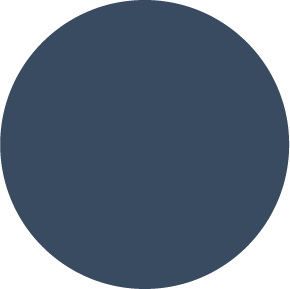 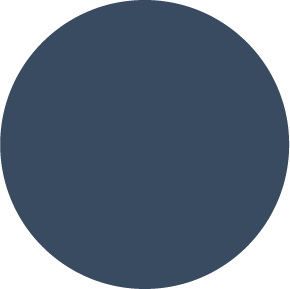 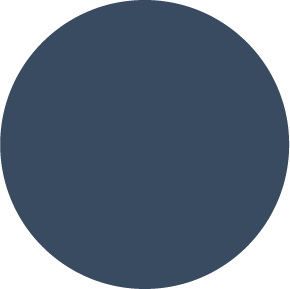 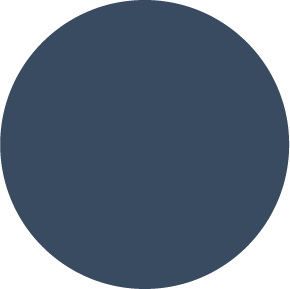 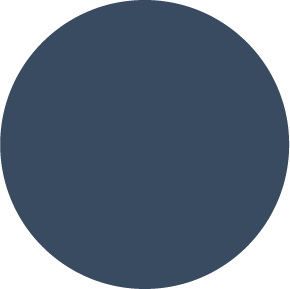 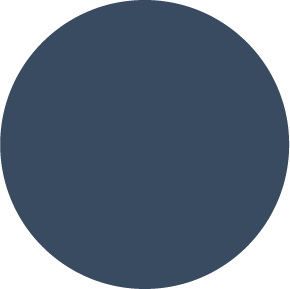 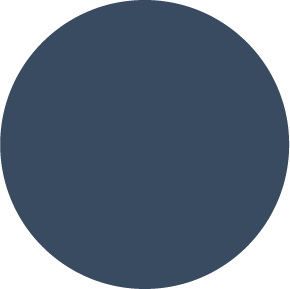 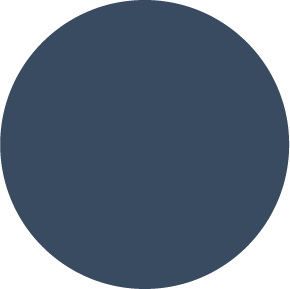 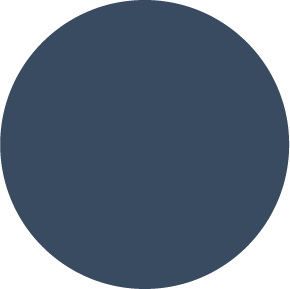 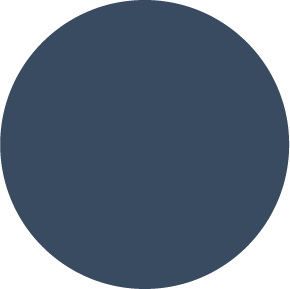 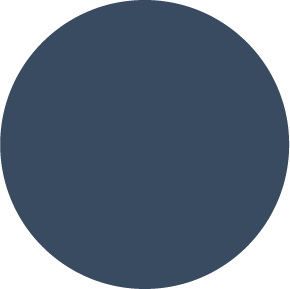 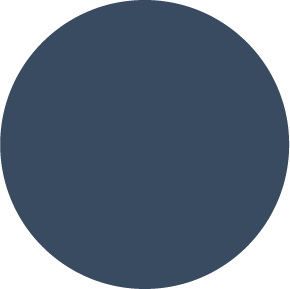 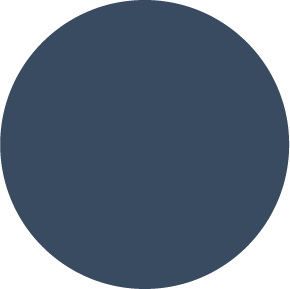 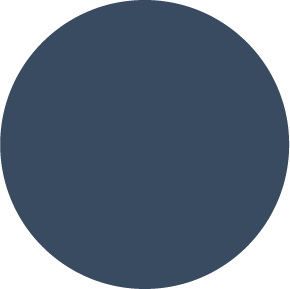 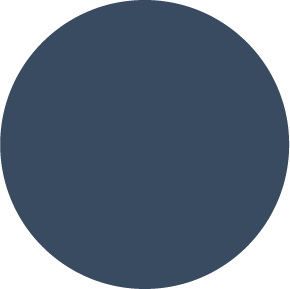 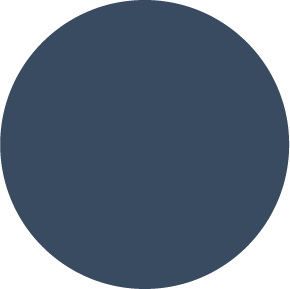 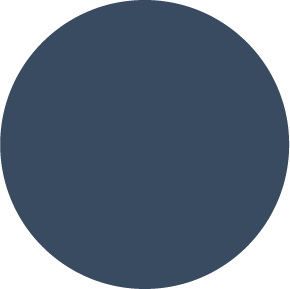 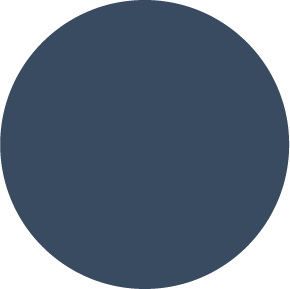 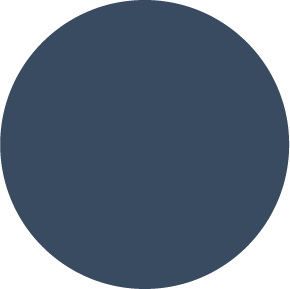 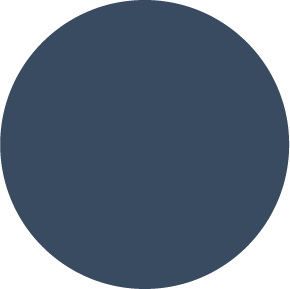 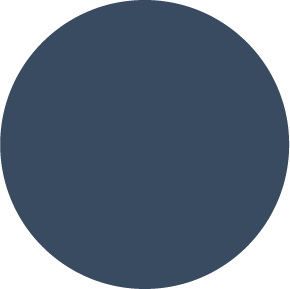 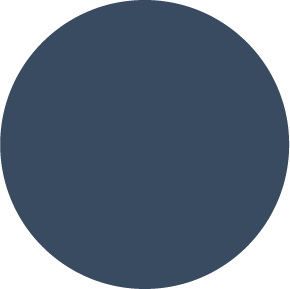 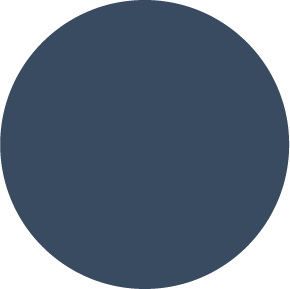 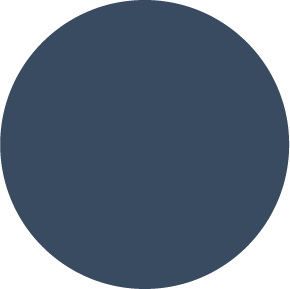 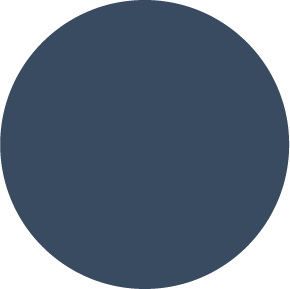 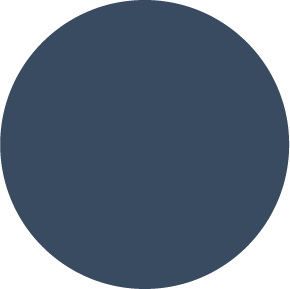 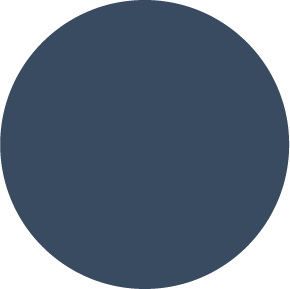 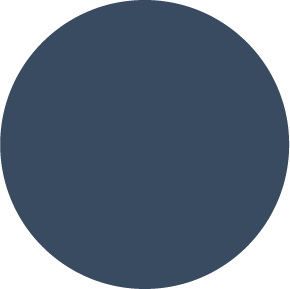 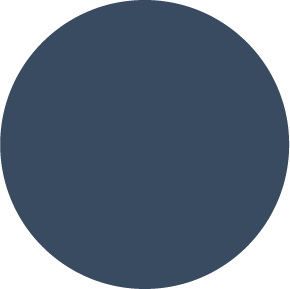 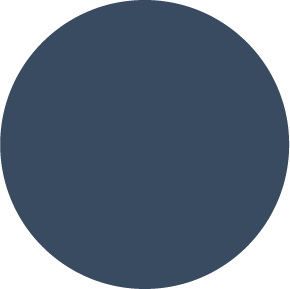 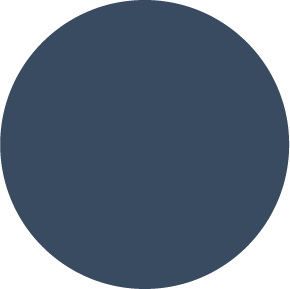 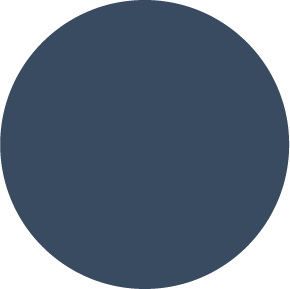 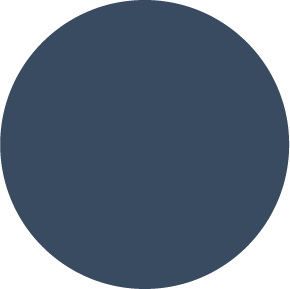 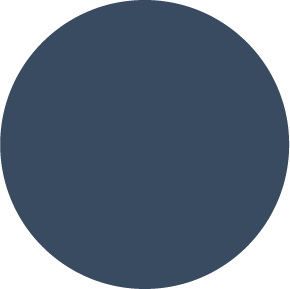 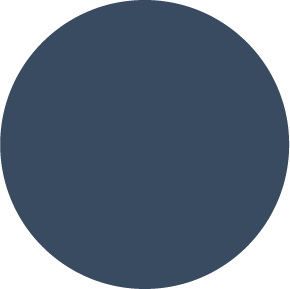 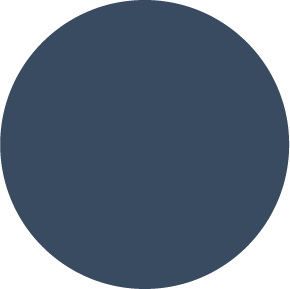 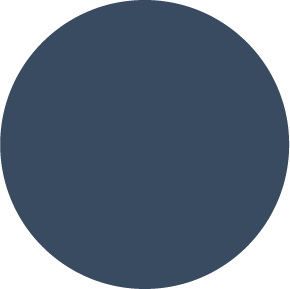 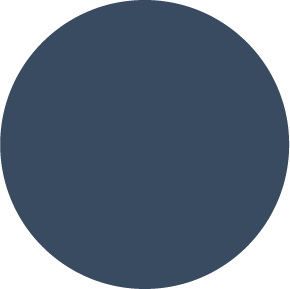 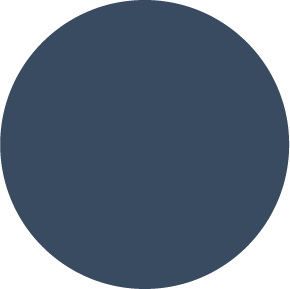 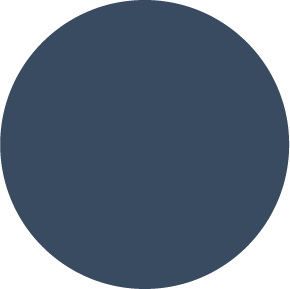 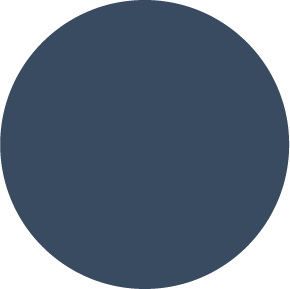 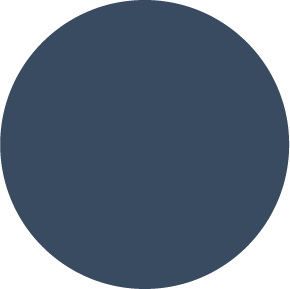 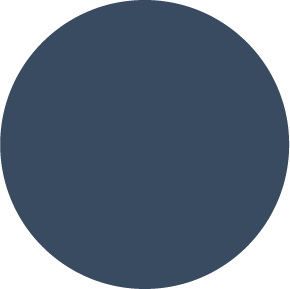 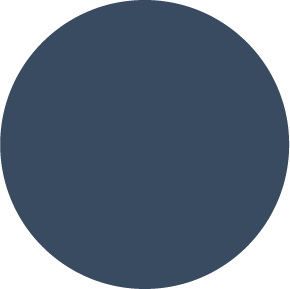 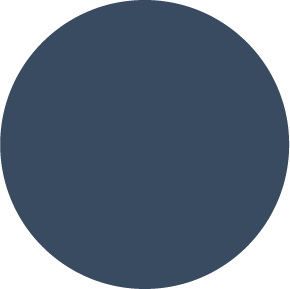 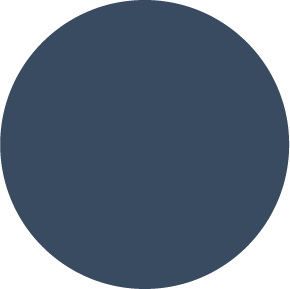 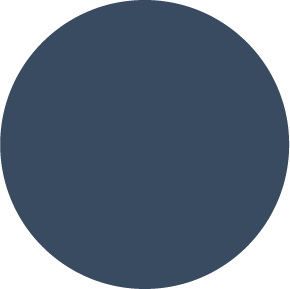 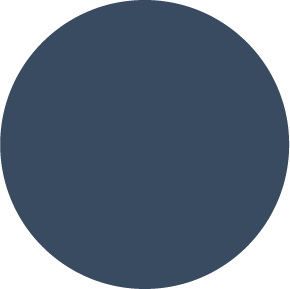 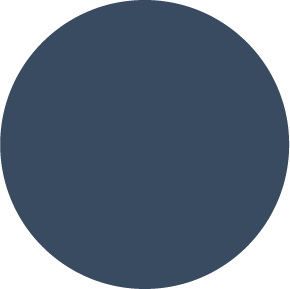 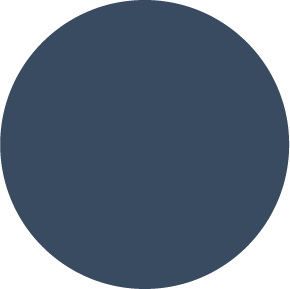 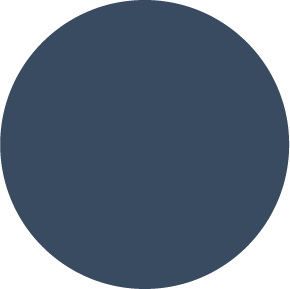 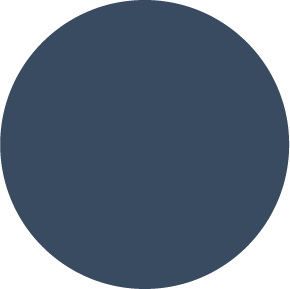 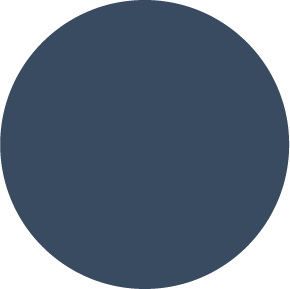 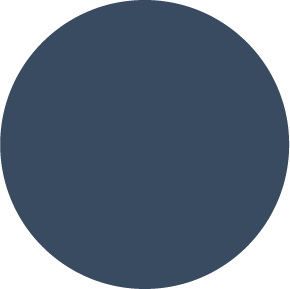 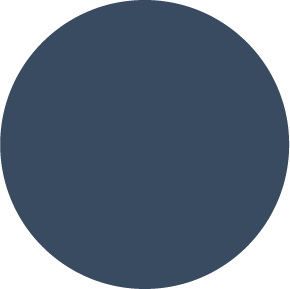 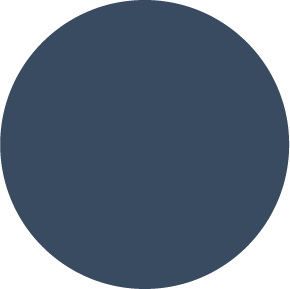 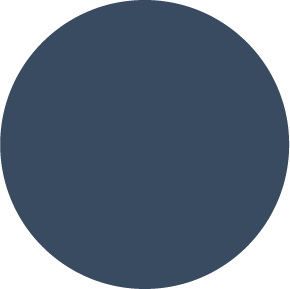 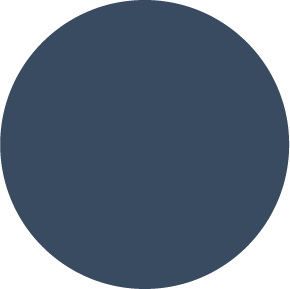 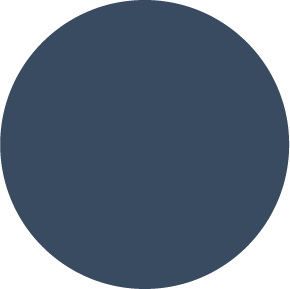 2
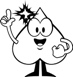 Mai 2022 © by PIKAS (pikas.dzlm.de)
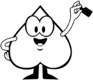 напишіть число 
Schreibe die Zahl.
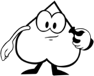 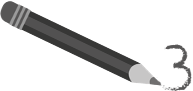 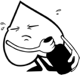 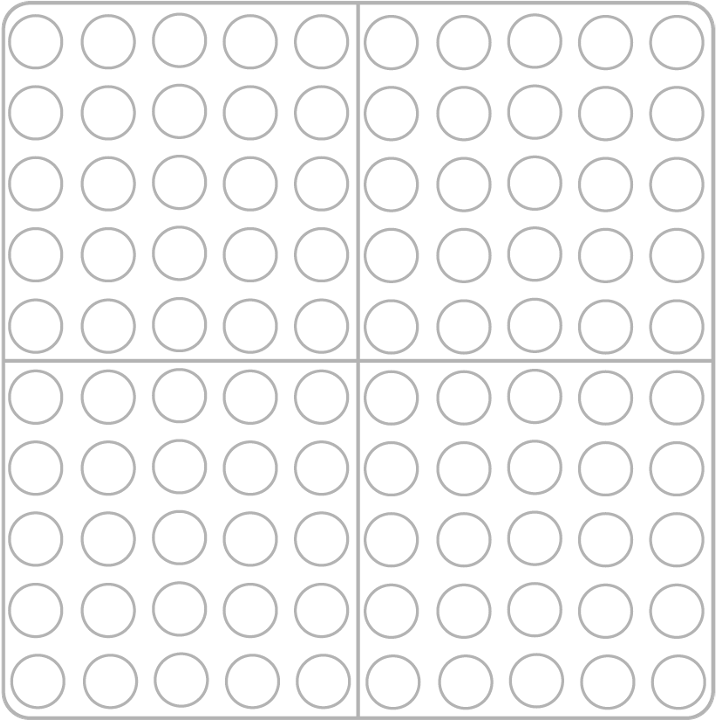 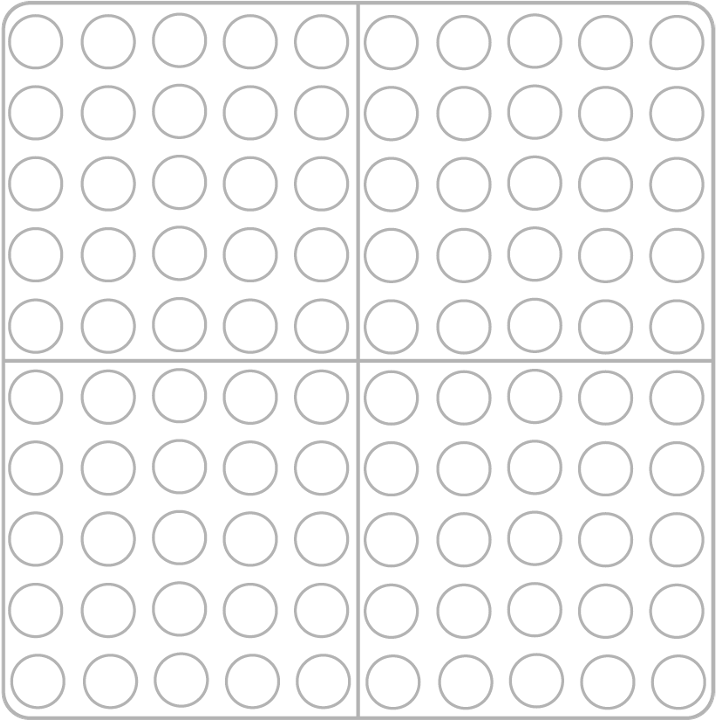 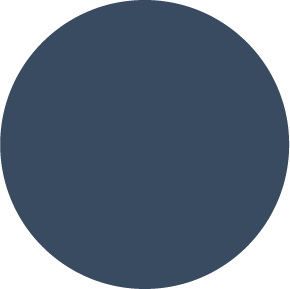 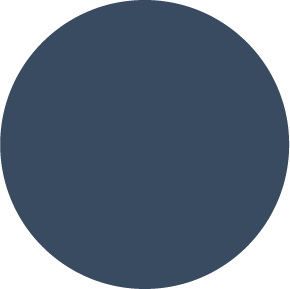 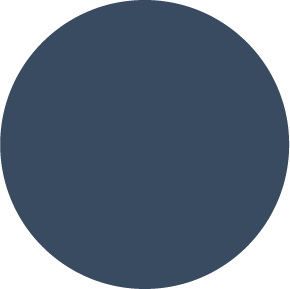 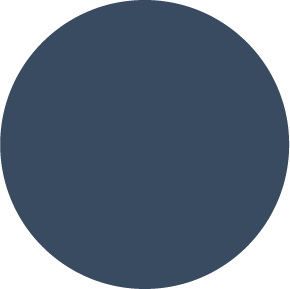 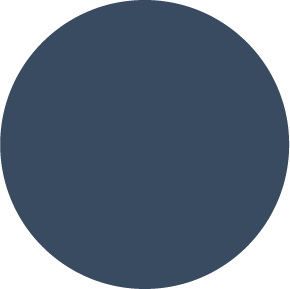 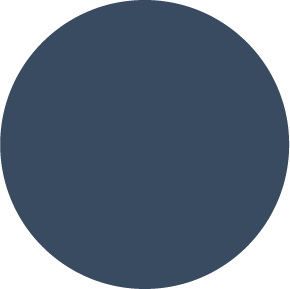 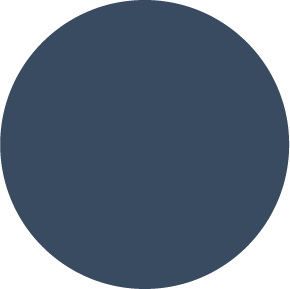 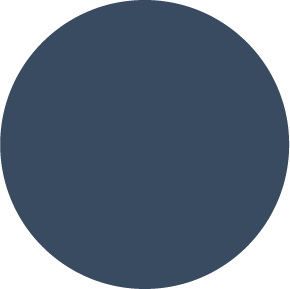 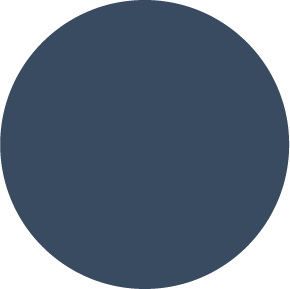 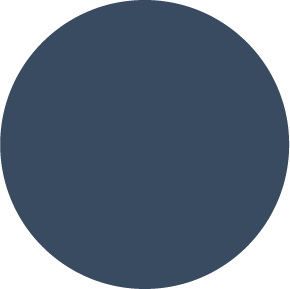 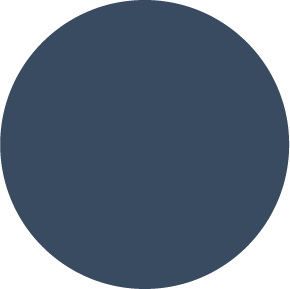 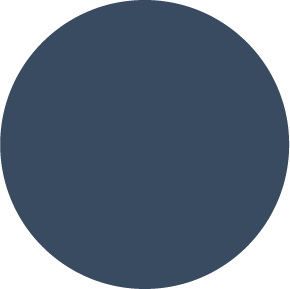 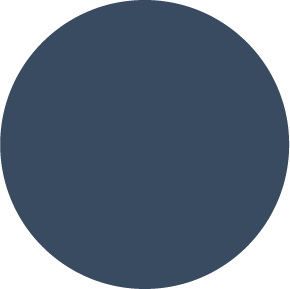 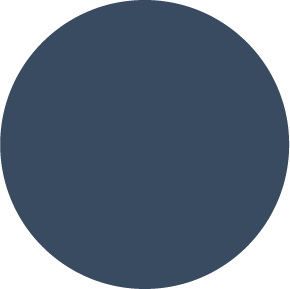 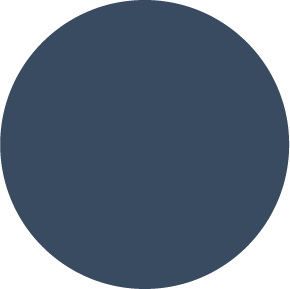 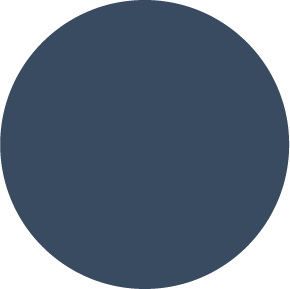 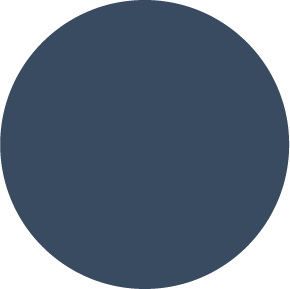 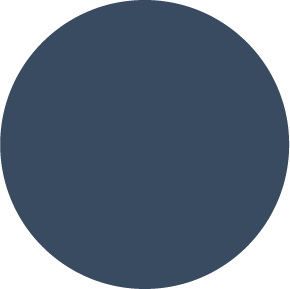 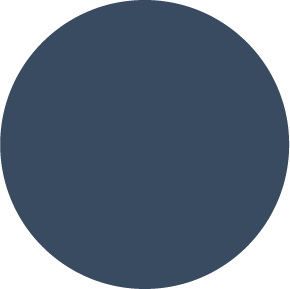 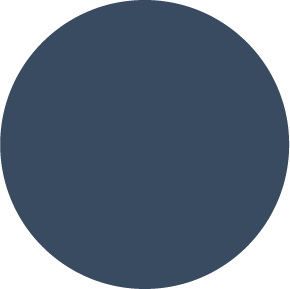 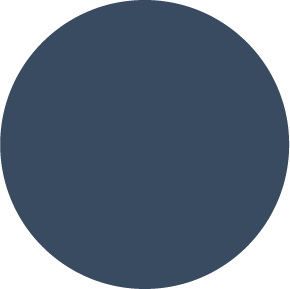 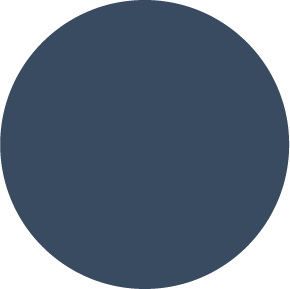 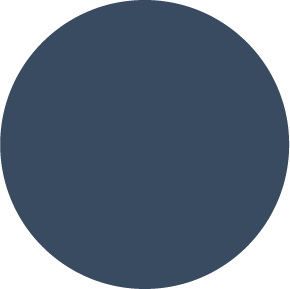 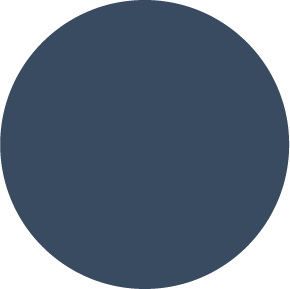 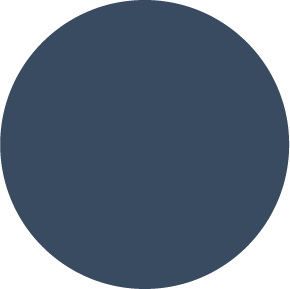 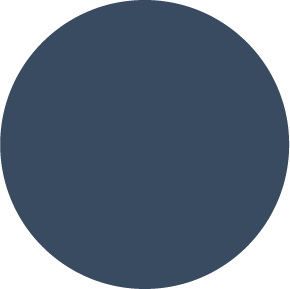 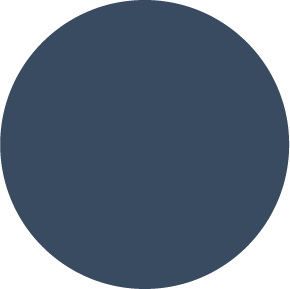 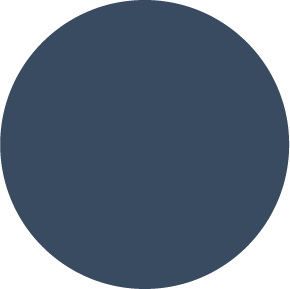 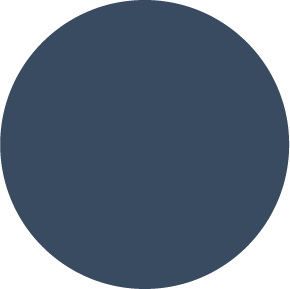 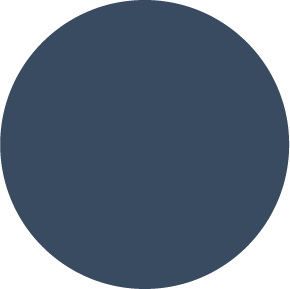 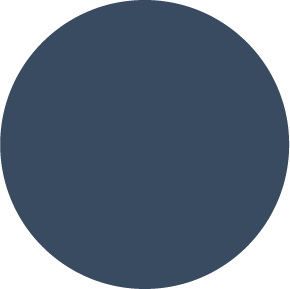 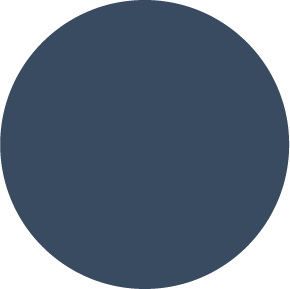 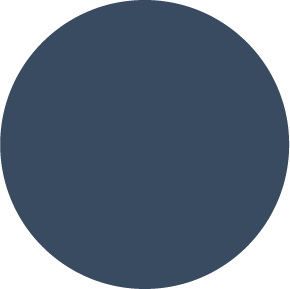 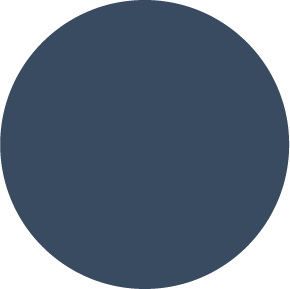 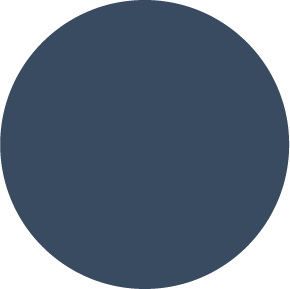 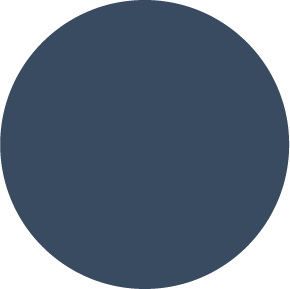 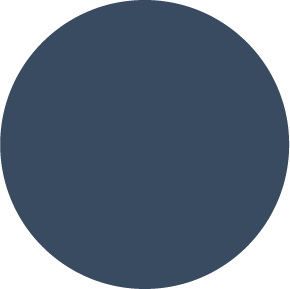 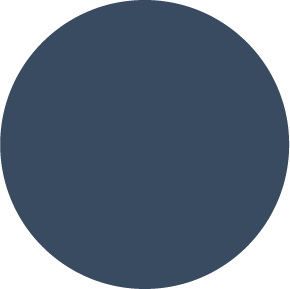 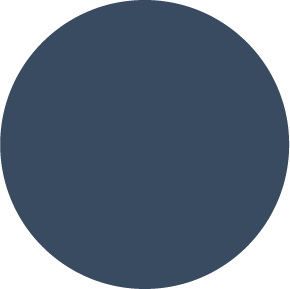 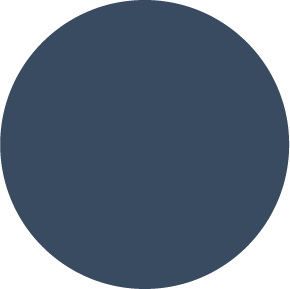 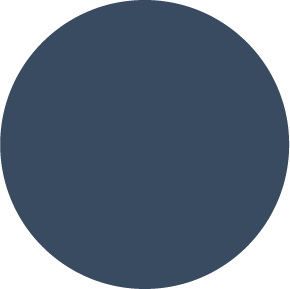 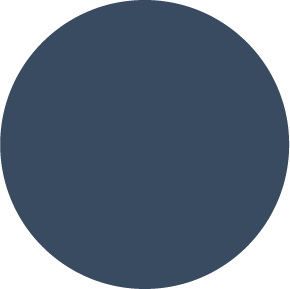 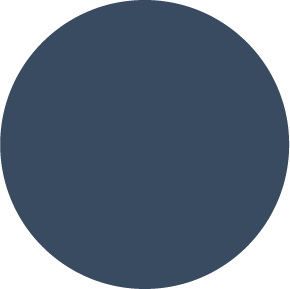 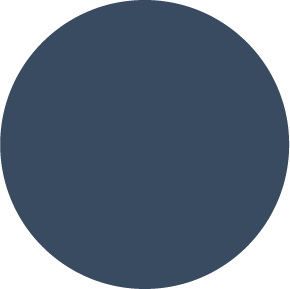 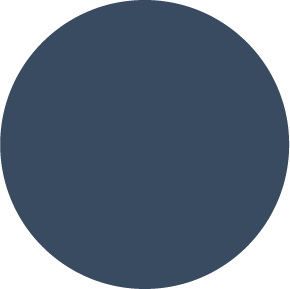 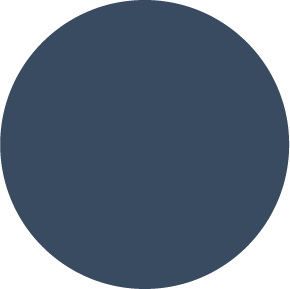 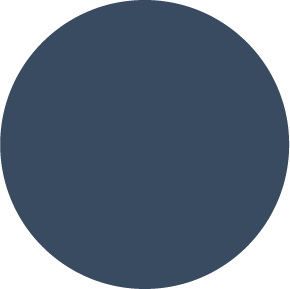 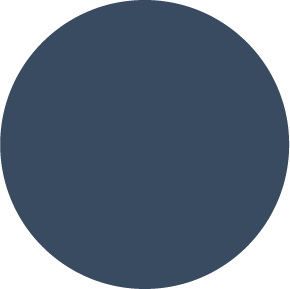 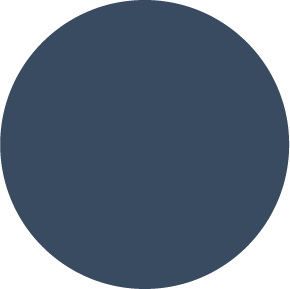 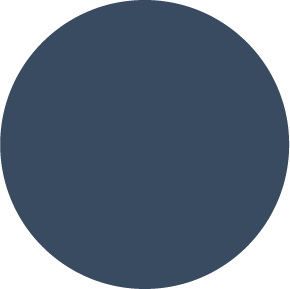 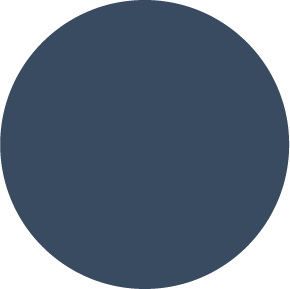 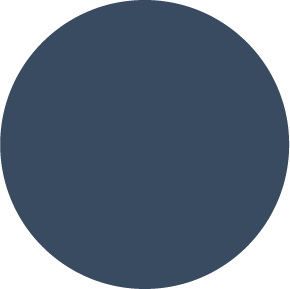 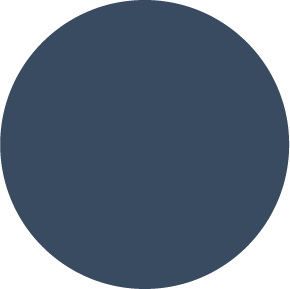 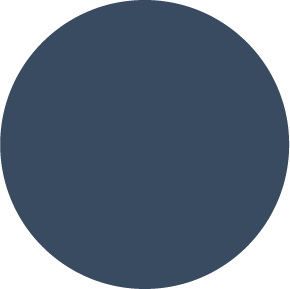 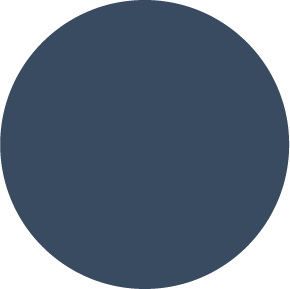 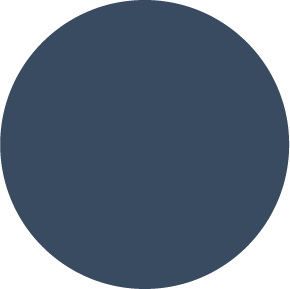 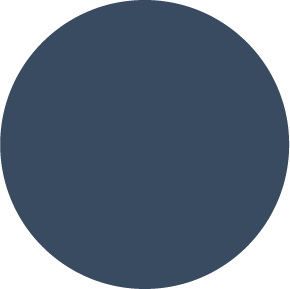 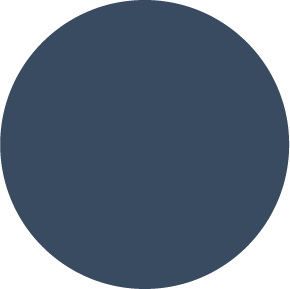 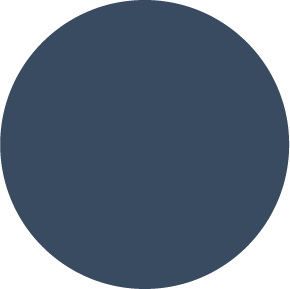 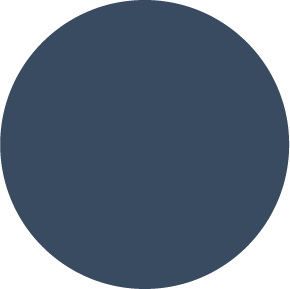 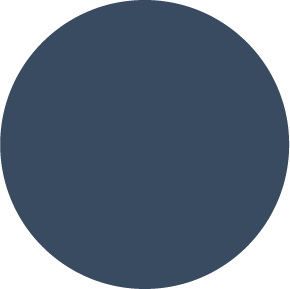 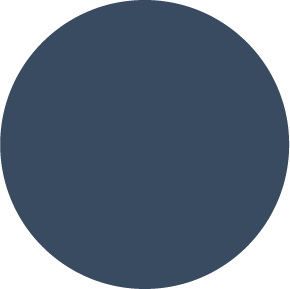 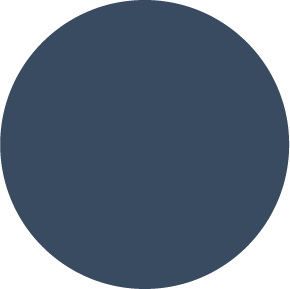 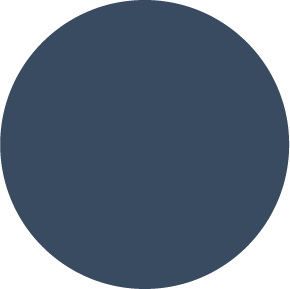 2
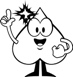 Mai 2022 © by PIKAS (pikas.dzlm.de)
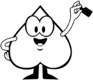 напишіть число 
Schreibe die Zahl.
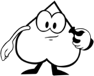 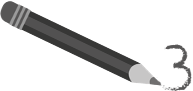 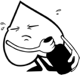 3
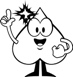 Mai 2022 © by PIKAS (pikas.dzlm.de)
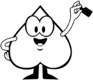 напишіть число 
Schreibe die Zahl.
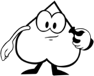 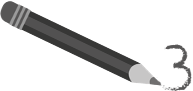 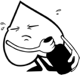 3
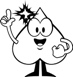 Mai 2022 © by PIKAS (pikas.dzlm.de)
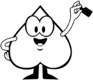 Розділіть на десятки та одиниці 
Zerlege in Zehner und Einer.
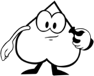 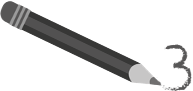 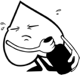 14 = ___ + ___
17 = ___ + ___
38 = ___ + ___
69 = ___ + ___
4
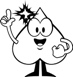 Mai 2022 © by PIKAS (pikas.dzlm.de)
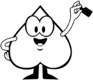 Розділіть на десятки та одиниці 
Zerlege in Zehner und Einer.
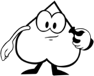 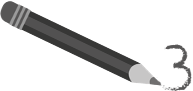 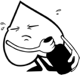 14 = ___ + ___
17 = ___ + ___
38 = ___ + ___
69 = ___ + ___
4
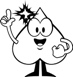 Mai 2022 © by PIKAS (pikas.dzlm.de)
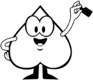 Розташуйте цифри на лінії
Ordne die Zahlen am Rechenstrich.
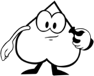 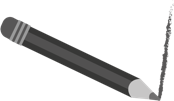 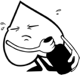 40
60
20
0
45
52
4
20
22
30
39
5
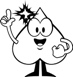 Mai 2022 © by PIKAS (pikas.dzlm.de)
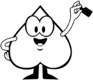 Розташуйте цифри на тире.
Ordne die Zahlen am Rechenstrich.
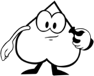 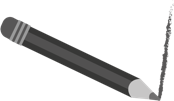 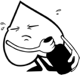 40
60
20
0
45
52
4
20
22
30
39
5
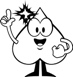 Mai 2022 © by PIKAS (pikas.dzlm.de)
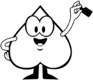 Подвійний 						Розрахувати 
Verdopple. 						Rechne aus.
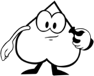 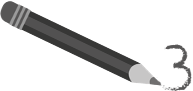 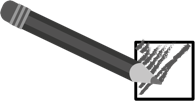 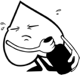 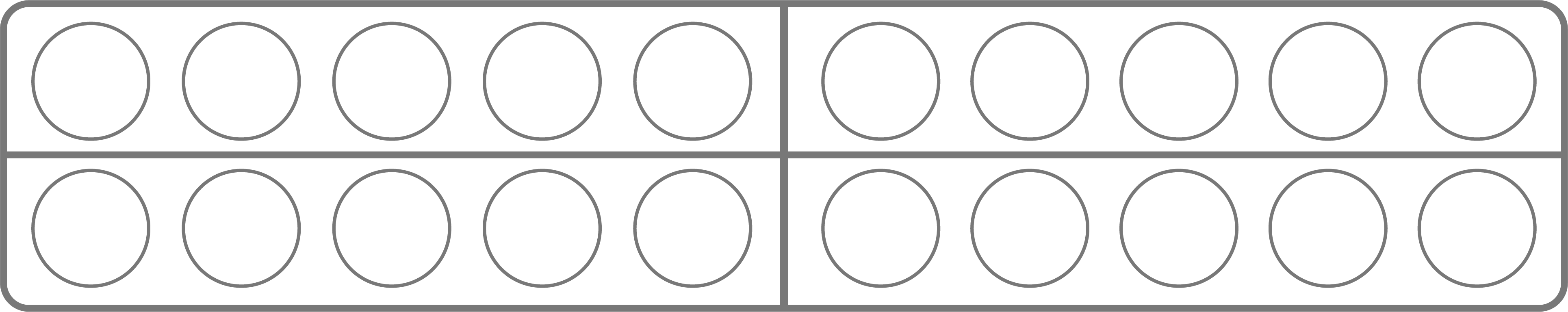 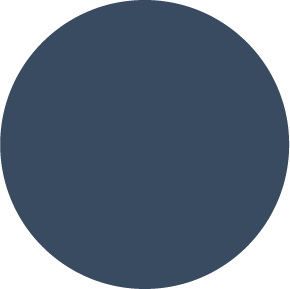 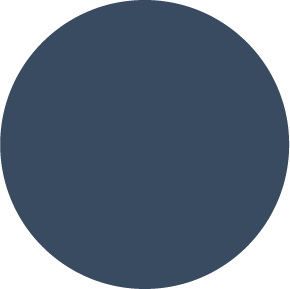 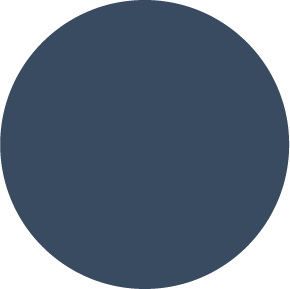 3 + ___ = ___
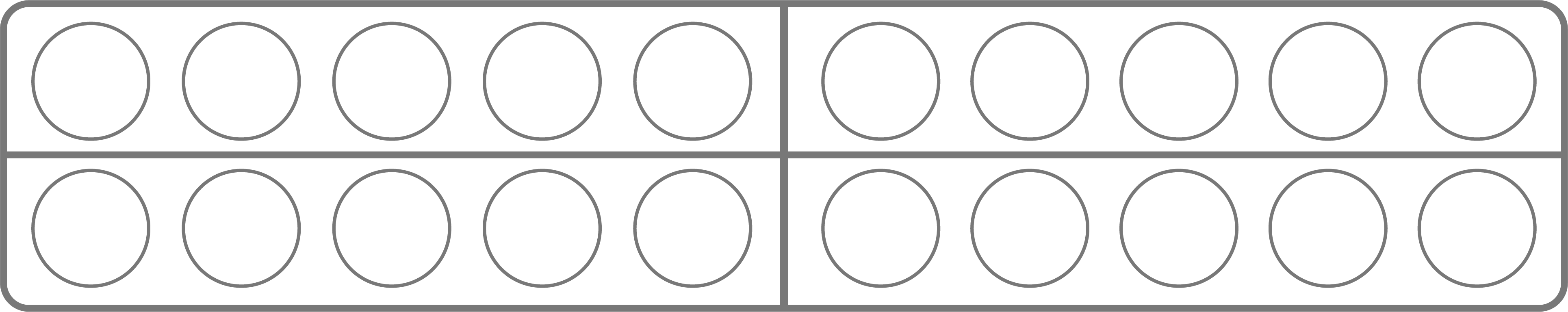 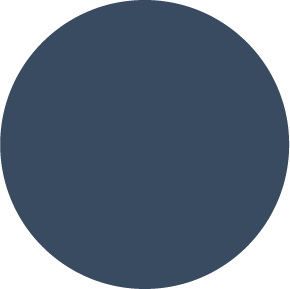 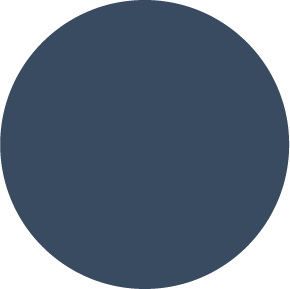 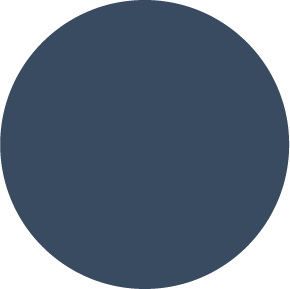 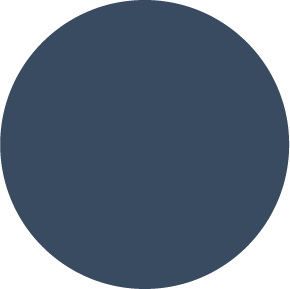 4 + ___ = ___
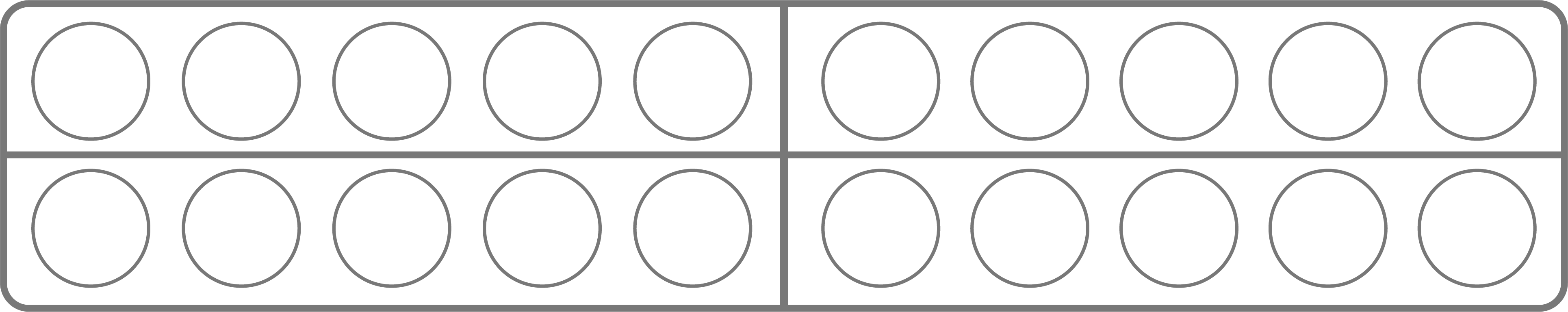 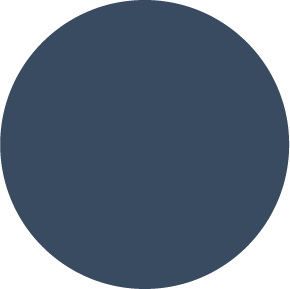 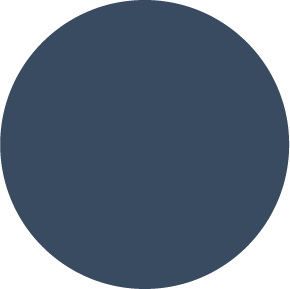 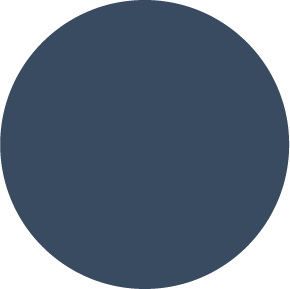 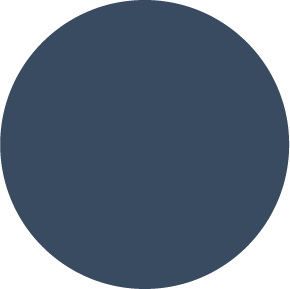 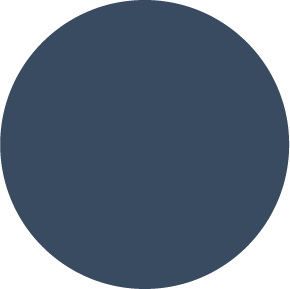 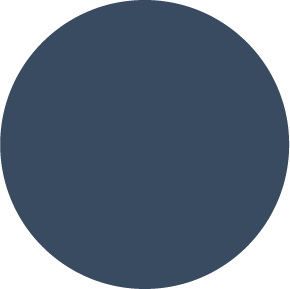 6 + ___ = ___
6
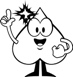 Mai 2022 © by PIKAS (pikas.dzlm.de)
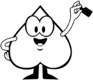 Подвійний 						Розрахувати 
Verdopple. 						Rechne aus.
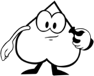 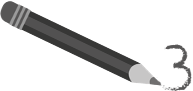 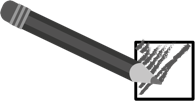 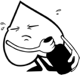 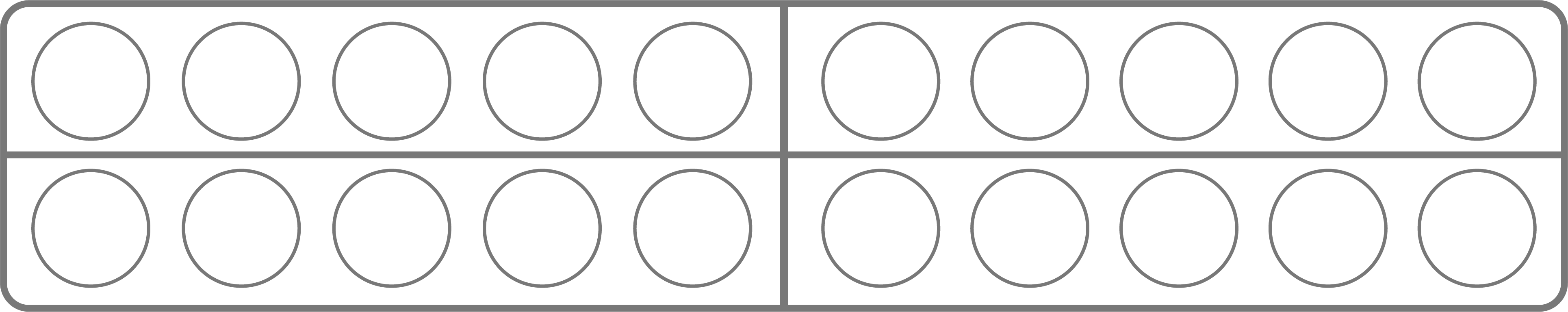 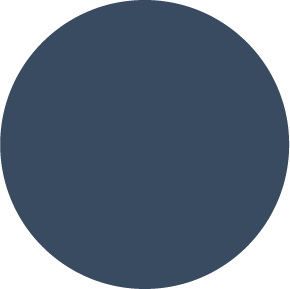 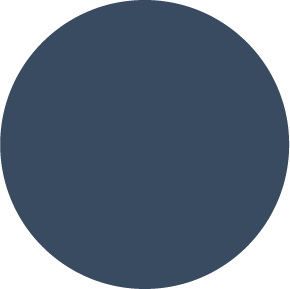 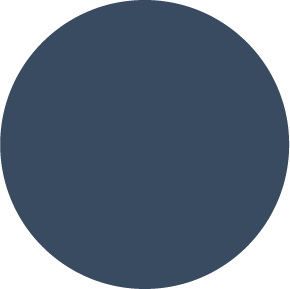 3 + ___ = ___
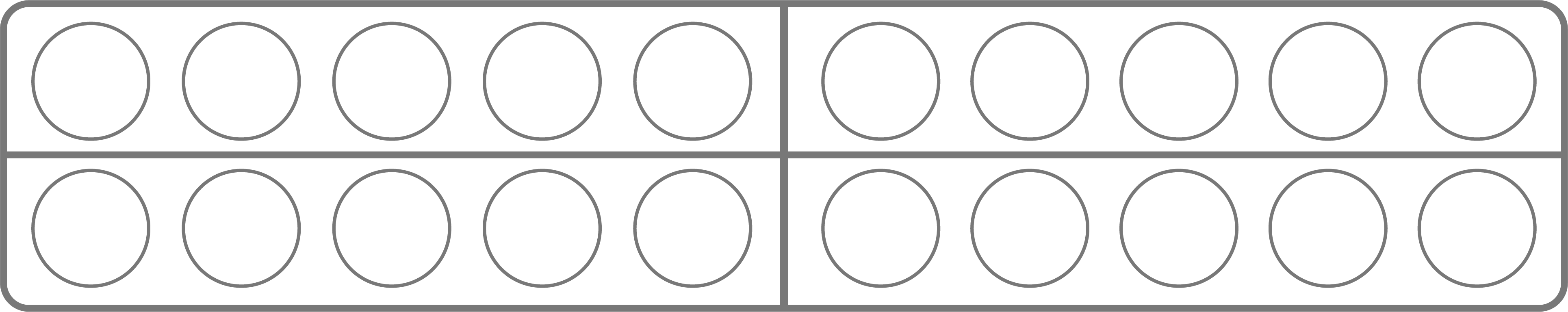 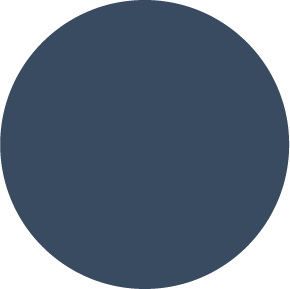 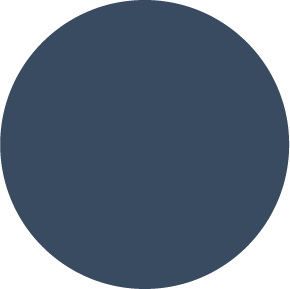 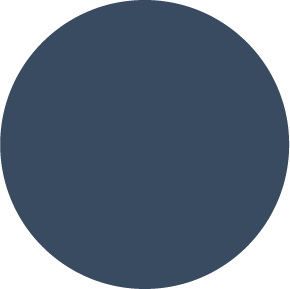 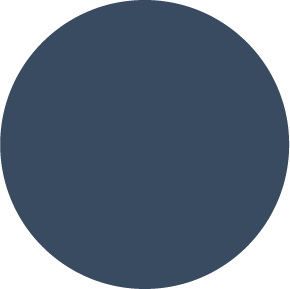 4 + ___ = ___
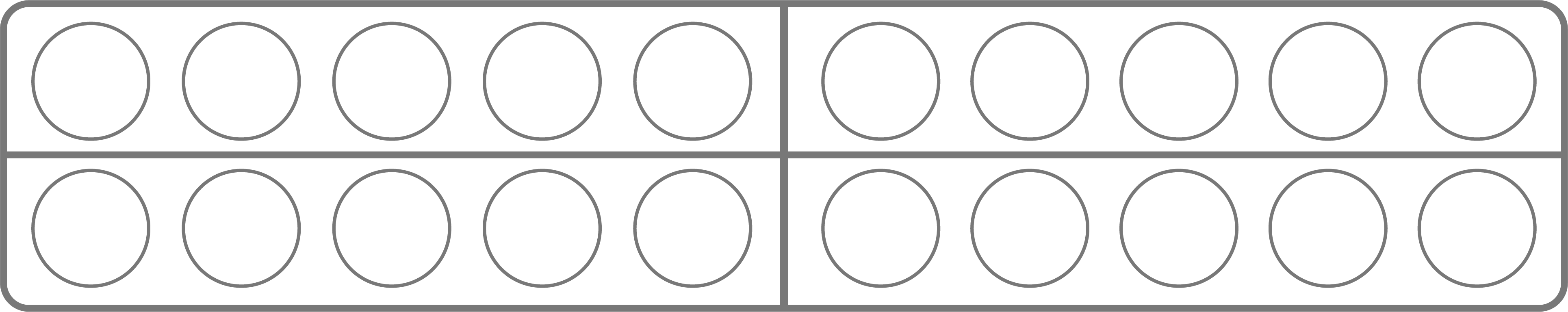 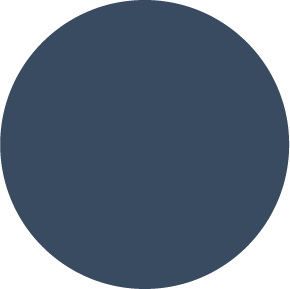 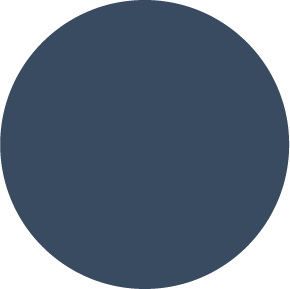 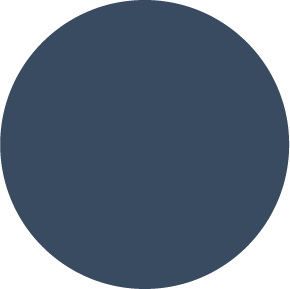 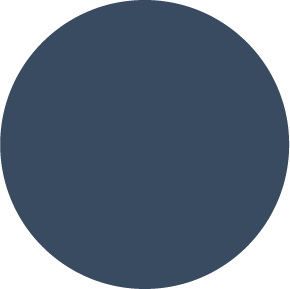 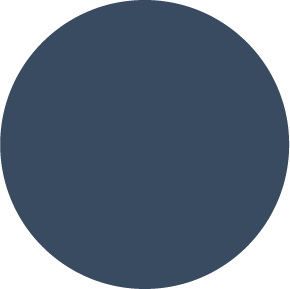 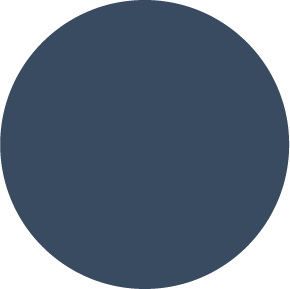 6 + ___ = ___
6
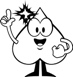 Mai 2022 © by PIKAS (pikas.dzlm.de)
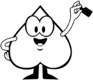 Розрахувати 
Rechne aus.
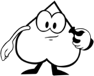 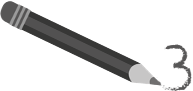 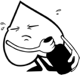 2 + 3 = ___
40 +   4 = ___
a)
b)
8 + 2 = ___
22 +   8 = ___
3 + 4 = ___
34 + 27 = ___
7
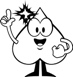 Mai 2022 © by PIKAS (pikas.dzlm.de)
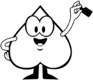 Розрахувати 
Rechne aus.
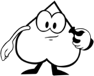 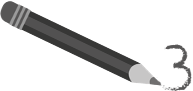 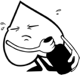 2 + 3 = ___
40 +   4 = ___
a)
b)
8 + 2 = ___
22 +   8 = ___
3 + 4 = ___
34 + 27 = ___
7
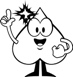 Mai 2022 © by PIKAS (pikas.dzlm.de)
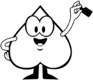 Розрахувати 
Rechne aus.
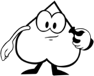 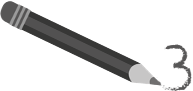 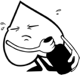 3 - 2 = ___
58 -   8 = ___
a)
b)
8 - 3 = ___
30 -   4 = ___
7 - 3 = ___
72 - 46 = ___
8
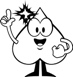 Mai 2022 © by PIKAS (pikas.dzlm.de)
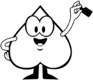 Розрахувати 
Rechne aus.
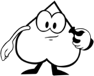 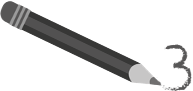 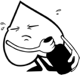 3 - 2 = ___
58 -   8 = ___
a)
b)
8 - 3 = ___
30 -   4 = ___
7 - 3 = ___
72 - 46 = ___
8
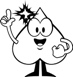 Mai 2022 © by PIKAS (pikas.dzlm.de)
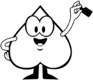 Розрахувати 
Rechne aus.
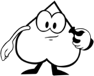 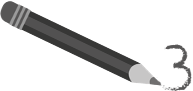 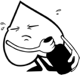 3 • 2 = ___
6 • 8 = ___
a)
b)
5 • 7 = ___
4 • 9 = ___
10 • 6 = ___
7 • 3 = ___
9
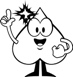 Mai 2022 © by PIKAS (pikas.dzlm.de)
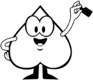 Розрахувати 
Rechne aus.
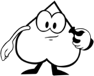 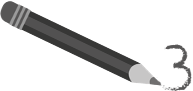 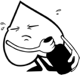 3 • 2 = ___
6 • 8 = ___
a)
b)
5 • 7 = ___
4 • 9 = ___
10 • 6 = ___
7 • 3 = ___
9
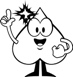 Mai 2022 © by PIKAS (pikas.dzlm.de)
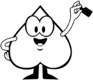 Намалюйте малюнок до завдання 
Male ein Bild zu der Aufgabe.
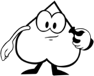 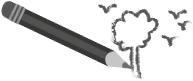 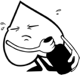 4 + 5
10
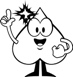 Mai 2022 © by PIKAS (pikas.dzlm.de)
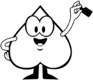 Намалюйте малюнок завдання 
Male ein Bild zu der Aufgabe.
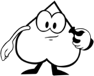 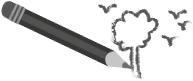 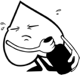 4 + 5
10
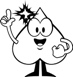 Mai 2022 © by PIKAS (pikas.dzlm.de)
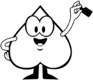 Намалюйте малюнок завдання 
Male ein Bild zu der Aufgabe.
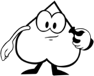 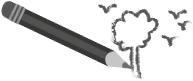 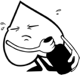 8 - 3
11
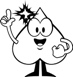 Mai 2022 © by PIKAS (pikas.dzlm.de)
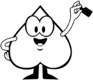 Намалюйте малюнок завдання 
Male ein Bild zu der Aufgabe.
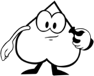 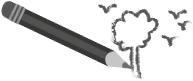 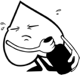 8 - 3
11
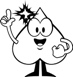 Mai 2022 © by PIKAS (pikas.dzlm.de)